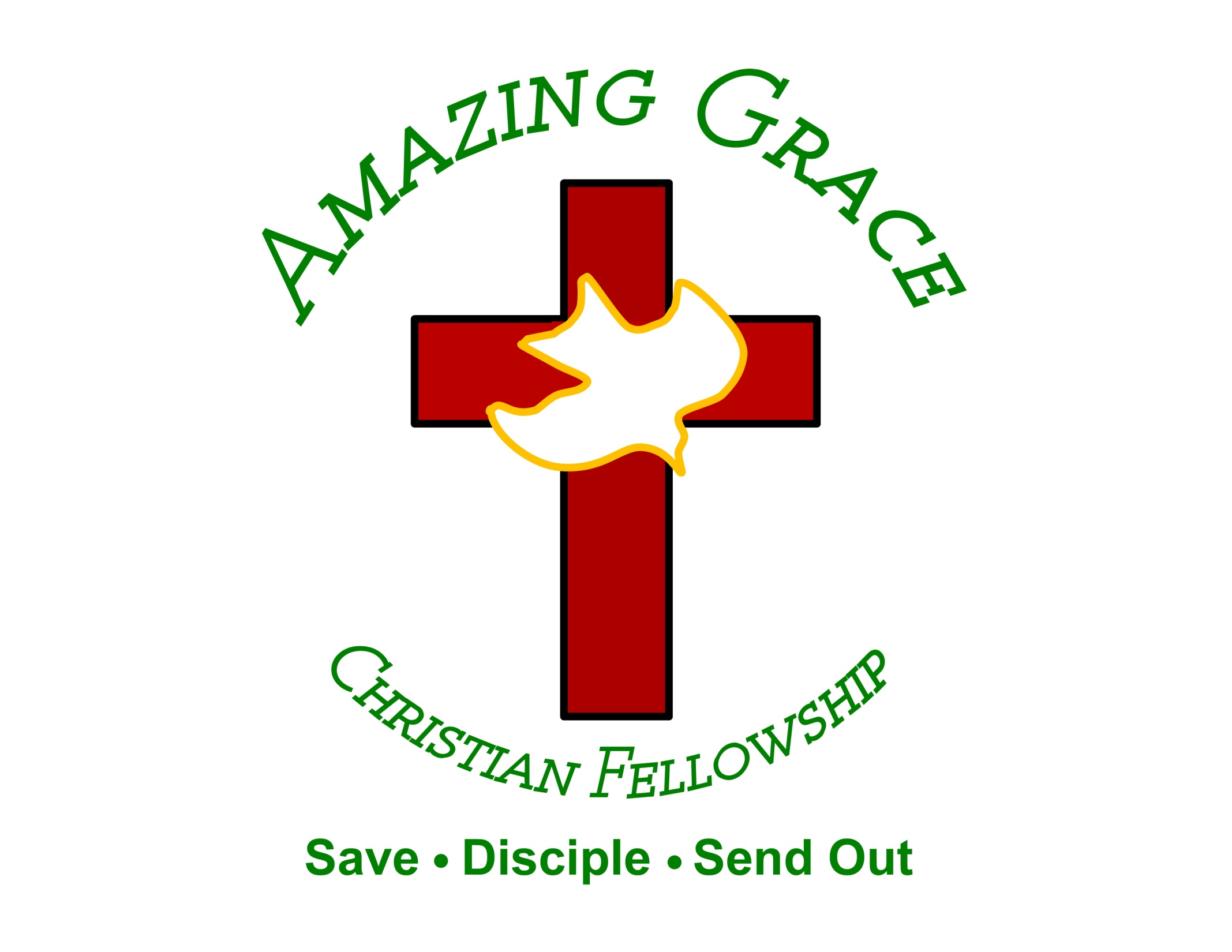 Come, Now Is The Time To Worship
Come, now is the time to worshipCome, now is the timeTo give your heartCome, just as you are to worshipCome, just as you areBefore your GodCome
One day everyTongue will confessYou are GodOne day every knee will bowStill the greatest treasureRemains for thoseWho gladly choose You now
Come, now is the time to worshipCome, now is the timeTo give your heartCome, just as you are to worshipCome, just as you areBefore your GodCome
One day everyTongue will confessYou are GodOne day every knee will bowStill the greatest treasureRemains for thoseWho gladly choose You now
Yeah…
One day everyTongue will confessYou are GodOne day every knee will bowStill the greatest treasureRemains for thoseWho gladly choose You now
One day everyTongue will confessYou are GodOne day every knee will bowStill the greatest treasureRemains for thoseWho gladly choose You now
Come, now is the time to worshipCome, now is the timeTo give your heartCome, just as you are to worshipCome, just as you areBefore your GodCome Come ComeJust as you areCome Come
I Am FreeThrough You the blind will seeThrough You the mute will singThrough You the dead will riseThrough You all hearts will praiseThrough You the darkness fleesThrough You my heart screamsYou are free
I am free to run(I am free to run)I am free to dance(I am free to dance)I am free to live for You(I am free to live for You)I am free(I am free)
No One Like JehovahVERSE 1:God of Abraham, God of Isaac, God of Jacob Elo-him, Adonai, God who answers by fire Glorify Your Son, Jesus Christ, the true Messiah Breathe on us, send us out, in the spirit of Elijah
CHANNEL:The sick are healed, the blind can seeThe cripples dance, the demons fleeAt the name of Jesus, every knee will bowThe dead are raised, the deaf can hearAs we proclaim, The Kingdom is hereAt the name of Jesus, every tongue will shout
CHORUS:There is no one like our GodThere is no one like Jehovah, You areWorthy foreverworthy
VERSE 2:Jesus Christ, the same, yesterday, today, forever King of kings, Lord of lords, only Son of the Living God Rise up in Your Bride, show Your power, show Your gloryBreathe on us, send us out, in the spirit of Elijah
TAG:There is no one like YouThere is no one like YouThere is no one like You, Jesus
Be GlorifiedGlory To God In The HighestFor Your Great And Matchless NameI Worship You And Honor YouYou’re Lifted Up In This Place
Jesus The Son There’s No OtherHeavenly King, Lamb Of GodFor You Alone The Holy OneYou’re Lifted Up In This Place
O God I (We) Worship YouO God I Worship YouBe Glorified And MagnifiedO God I Worship You
WHAT A BEAUTIFUL NAME IT IS
You were the Word at the beginningOne With God the Lord Most HighYour hidden glory in creationNow revealed in You our Christ
What a beautiful Name it isWhat a beautiful Name it isThe Name of Jesus Christ my King

What a beautiful Name it isNothing compares to thisWhat a beautiful Name it isThe Name of Jesus
You didn't want heaven without usSo Jesus, You brought heaven downMy sin was great, Your love was greaterWhat could separate us now
What a wonderful Name it isWhat a wonderful Name it isThe Name of Jesus Christ my King
What a wonderful Name it isNothing compares to thisWhat a wonderful Name it isThe Name of JesusWhat a wonderful Name it isThe Name of Jesus
Death could not hold You, the veil tore before You You silenced the boast, of sin and grave The heavens are roaring, the praise of Your glory For You are raised to life again
You have no rival, You have no equalNow and forever, Our God reignsYours is the Kingdom, Yours is the gloryYours is the Name, above all names
What a powerful Name it isWhat a powerful Name it isThe Name of Jesus Christ my King

What a powerful Name it isNothing can stand againstWhat a powerful Name it isThe Name of Jesus
You have no rival, You have no equalNow and forever, Our God reignsYours is the Kingdom, Yours is the gloryYours is the Name, above all names
What a powerful Name it isWhat a powerful Name it isThe Name of Jesus Christ my King

What a powerful Name it isNothing can stand againstWhat a powerful Name it isThe Name of Jesus
What a powerful Name it isThe Name of Jesus
What a powerful Name it isThe Name of Jesus
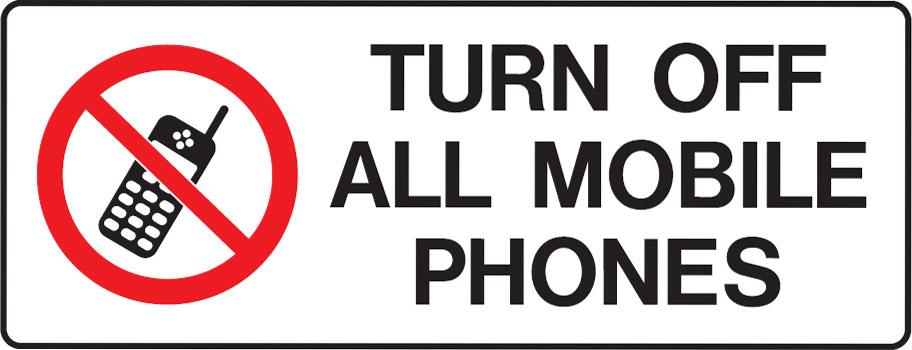 Living an Empowered Life
By Pastor Fee Soliven
Philippians 3:8-14
Sunday Morning
January 14, 2018
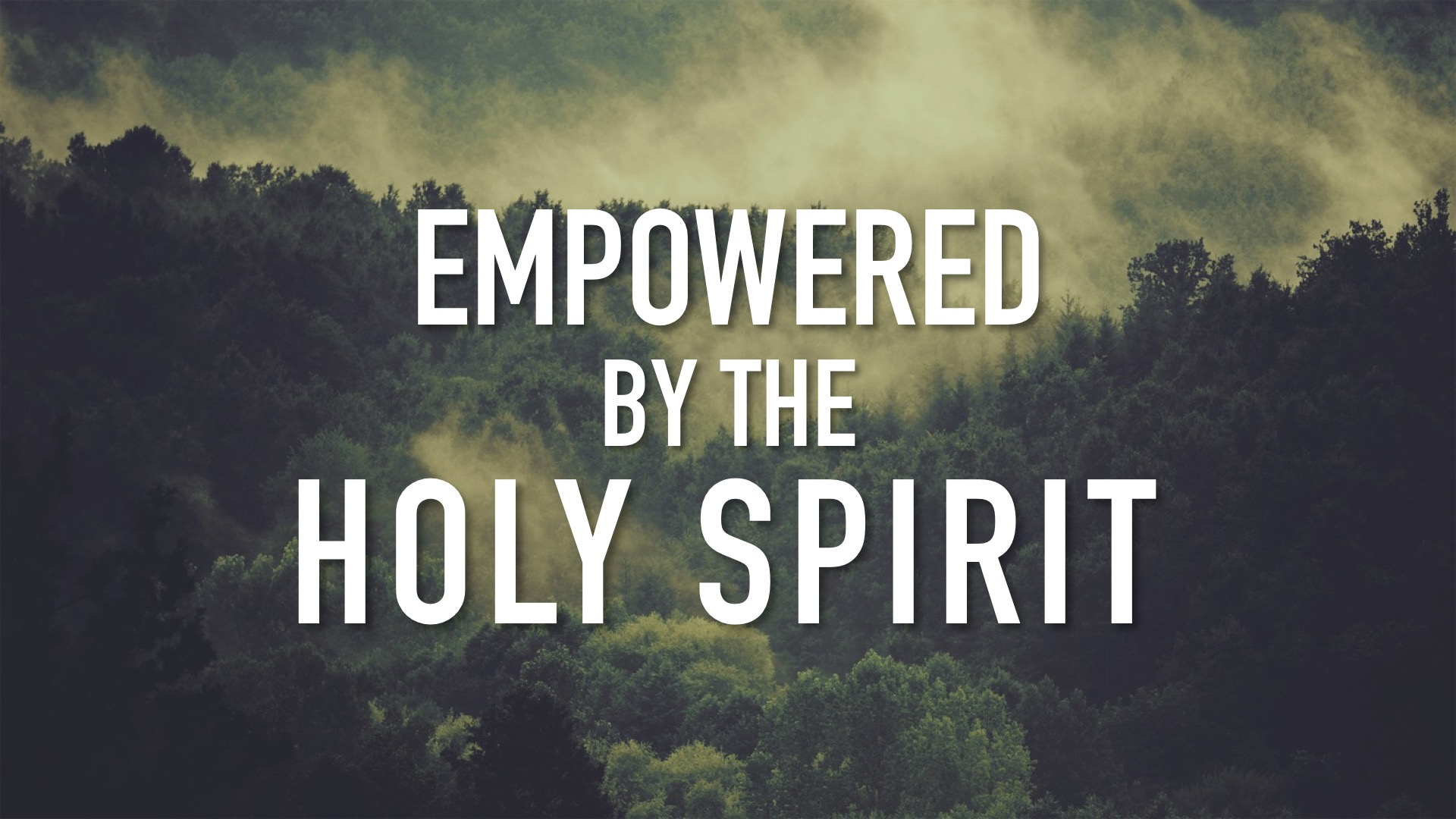 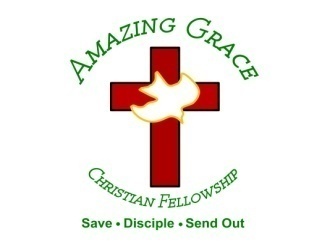 Philippians 3:8-14
8 Yet indeed I also count all things loss for the excellence of the knowledge of Christ Jesus my Lord, for whom I have suffered the loss of all things, and count them as rubbish, that I may gain Christ
9 and be found in Him, not having my own righteousness, which is from the law, but that which is through faith in Christ, the righteousness which is from God by faith; 10 that I may know Him and the power of His resurrection, and the fellowship of His sufferings, being conformed to His death, 11 if, by any means, I may attain to the resurrection from the dead.
12 Not that I have already attained, or am already perfected; but I press on, that I may lay hold of that for which Christ Jesus has also laid hold of me. 13 Brethren, I do not count myself to have apprehended; but one thing I do, forgetting those things which are behind and reaching forward to those things which are ahead, 14 I press toward the goal for the prize of the upward call of God in Christ Jesus.
What is a godly, empowered life, and how is it achieved?
By Faith
Hebrews 11:1  
(Living Bible Translation)

What is faith? It is the confident assurance that something we want is going to happen. It is the certainty that what we hope for is waiting for us, even though we cannot see it up ahead.
A Godly life is one that is no longer seeking satisfaction through a sinful lifestyle but is now surrendered to God and His will.
1. A Life of Prayer
Mark 1:35 
“In the early morning, while it was still dark, Jesus got up, left the house, and went away to a secluded place, and was praying there.”
Luke 4:42 
“When day came, Jesus left and went to a secluded place; and the crowds were searching for Him, and came to Him and tried to keep Him from going away from them.”
Luke 11:1
“Now it came to pass, as He was praying in a certain place, when He ceased, that one of His disciples said to Him, "Lord, teach us to pray, as John also taught his disciples."
2. Faith
Psalm 103:19
“The Lord has established His throne in the heavens, and His sovereignty rules over all.”
Proverbs 3:5-6
“Trust in the Lord with all your heart and do not lean on your own understanding. In all your ways acknowledge Him, and He will make your paths straight.”
3. Meditation on the Word of God
Psalm 63:6
“When I remember You on my bed, I meditate on You in the night watches”
Psalm 119:133 
“Establish my footsteps in Your word, and do not let any iniquity have dominion over me.”
4. Obedience
Deuteronomy 28:1
“If you diligently obey the Lord your God, being careful to do all His commandments which I commanded you today, the Lord your God will set you high above all the nations of the earth”
5. Dependence upon the Holy Spirit
Ephesians 5:15-18
15 See then that you walk circumspectly, not as fools but as wise, 16 redeeming the time, because the days are evil. 17 Therefore do not be unwise, but understand what the will of the Lord is. 18 And do not be drunk with wine, in which is dissipation; but be filled with the Spirit…
6. Giving to God and others
Luke 6:38
“Give, and it will be given to you: good measure, pressed down, shaken together, and running over will be put into your bosom. For with the same measure that you use, it will be measured back to you."
7. Forgiving other people
Ephesians 4:32
“And be kind to one another, tenderhearted, forgiving one another, just as God in Christ forgave you.”
Matthew 6:14-15
14 "For if you forgive men their trespasses, your heavenly Father will also forgive you. 15 But if you do not forgive men their trespasses, neither will your Father forgive your trespasses.
1. What changes would you have to make to cultivate these seven godly habits?
2. Which areas are the most challenging for you?
3. What obstacles will you need to overcome?
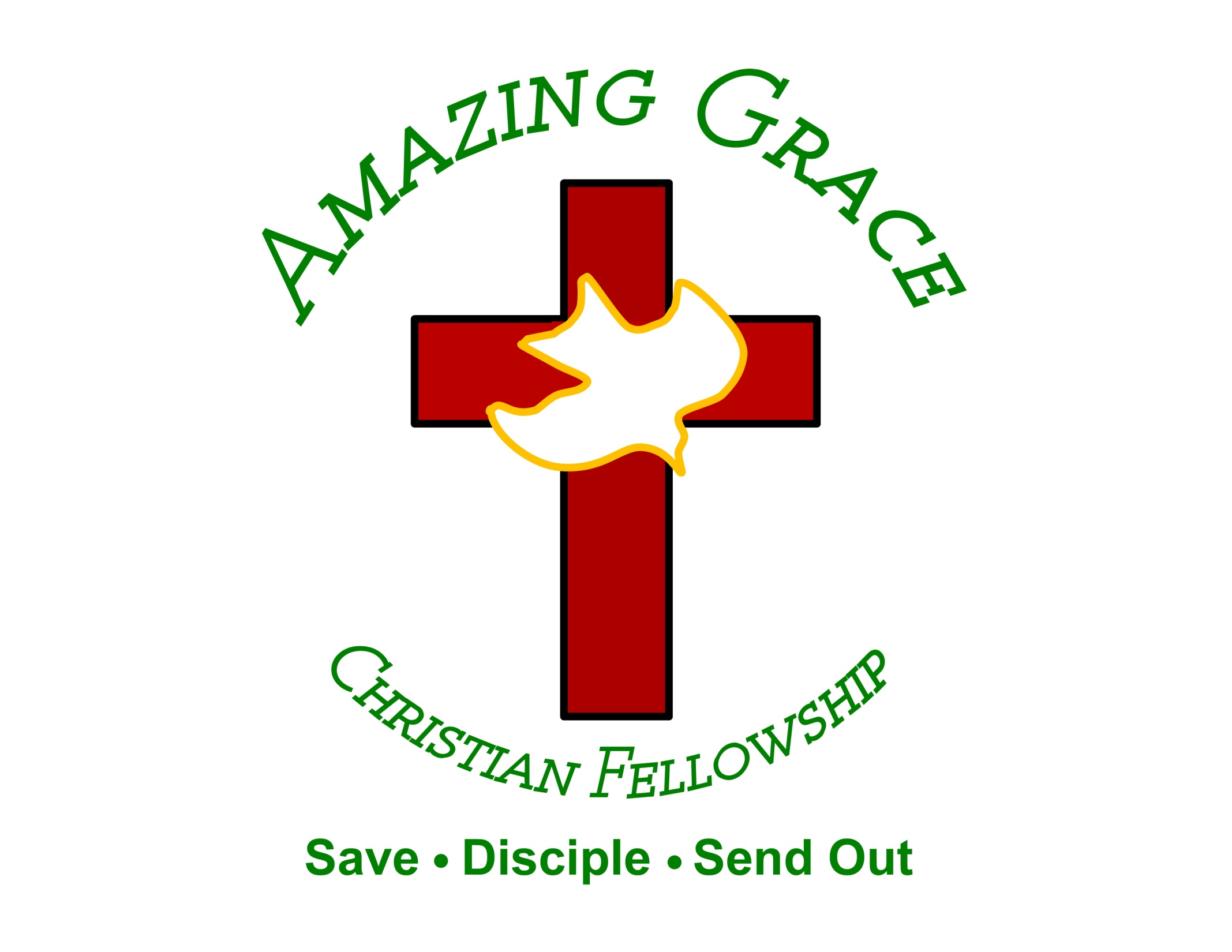